LE BASKET RUGBY
1
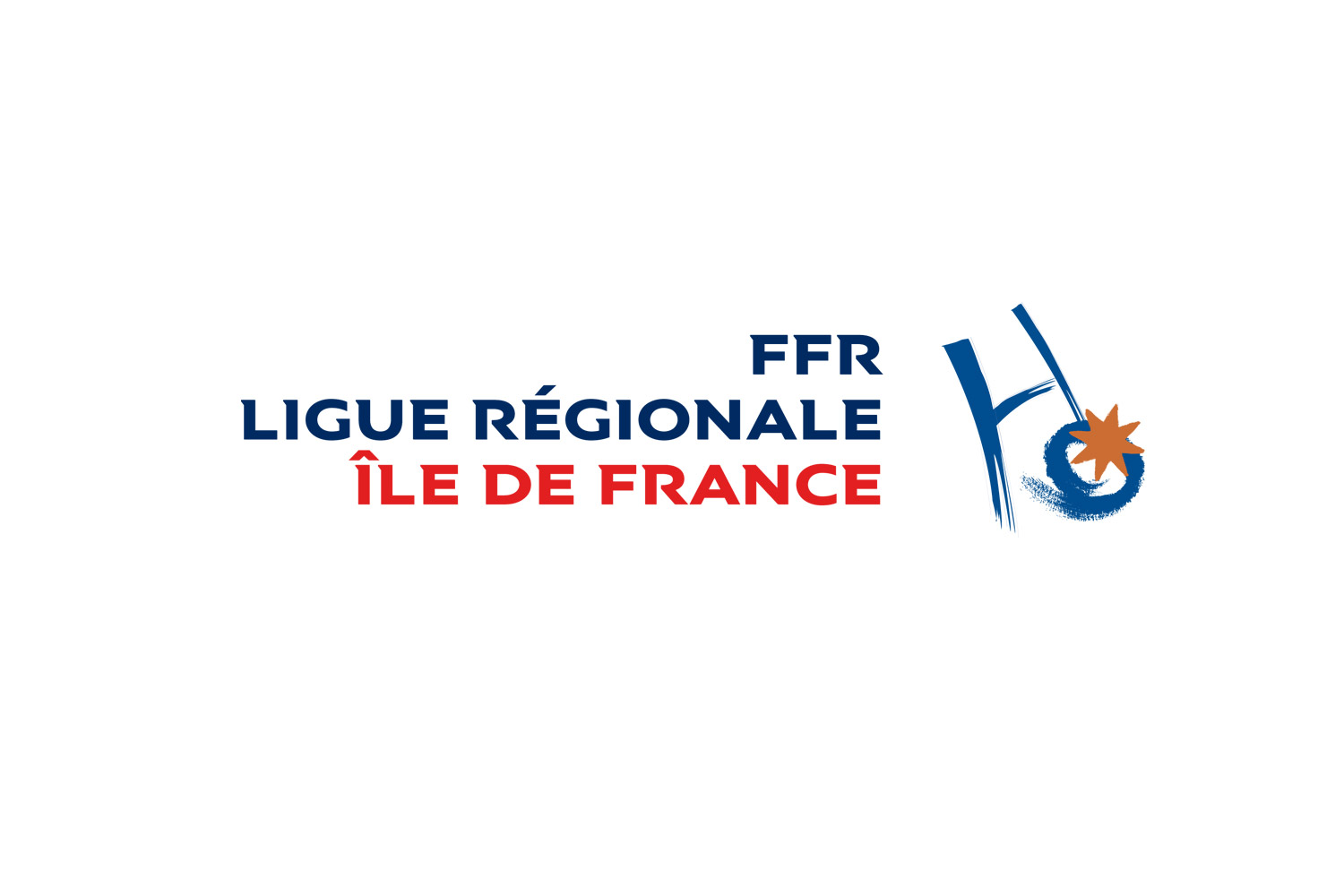 SITUATION RUGBY
TOUCHE OFFENSIVE – PASSE A 10
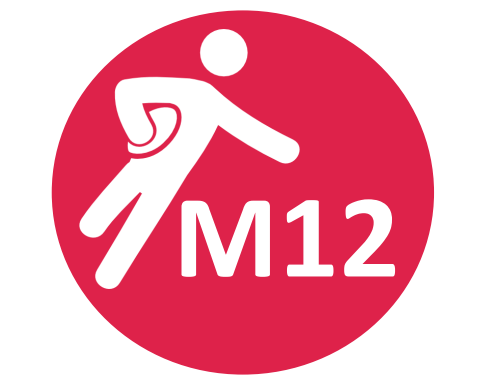 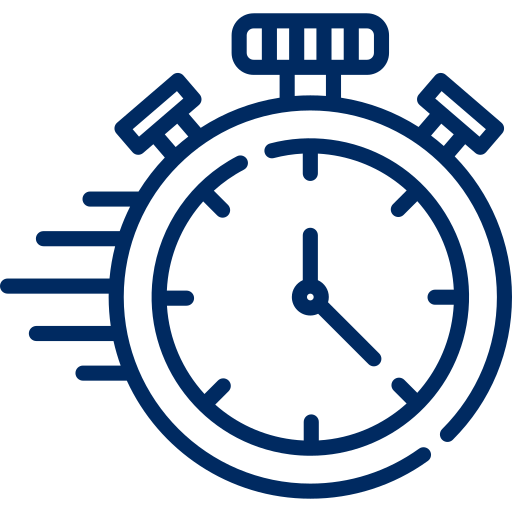 10  min
EFFECTIF:
2 équipes de 5 ou 10 joueurs
LE TERRAIN : 
35m x 20m
LE MATÉRIEL: 
10 chasubles
2-3 ballons
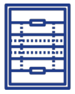 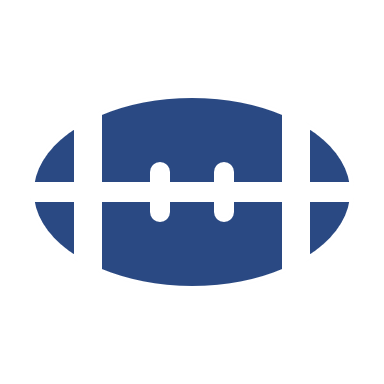 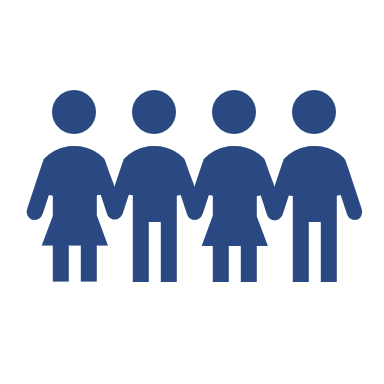 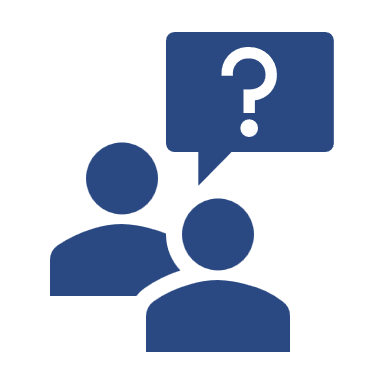 LANCEMENT DE JEU: 
Touche type « football » hors des limites du terrain
LES COMPORTEMENTS ATTENDUS:
Lanceur: lancer la balle trajectoire tendue ou lobbée
 Sauteurs: 
Se démarquer vers l’avant, vers l'arrière ou dans la hauteur
Attraper la balle au dessus de la tête (en sautant)
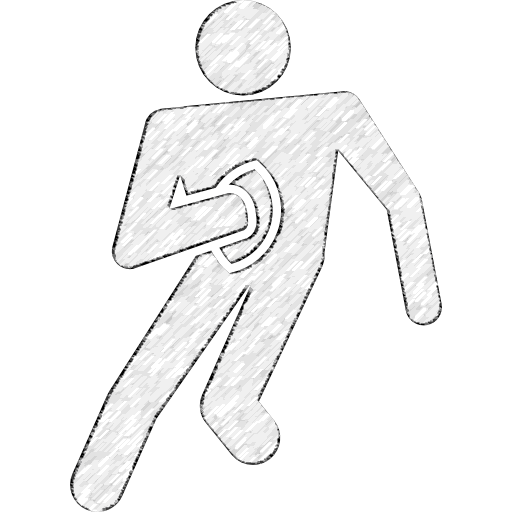 CONSIGNES : 
Pas de contact entre les joueurs

3m de distance par rapport au PB pou les utilisateurs et les opposants

La réception du ballon s’effectue au dessus de la tête

Les opposants peuvent intercepter la balle pour la récupérer
REGLES:
Réception au dessus de la tête = 1 passe
10 passes = 1 point
Lancer à plus de 3m du PB
LES ÉVOLUTIONS / LES VARIABLES :
Règle: les utilisateurs doivent transmettre la balle à un coéquipier pour valider la réception
Opposition: les opposants peuvent volleyer la balle pour la récupérer / les opposants ne peuvent empêcher la passe qu’en levant les bras
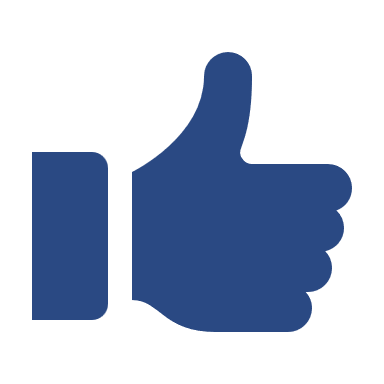 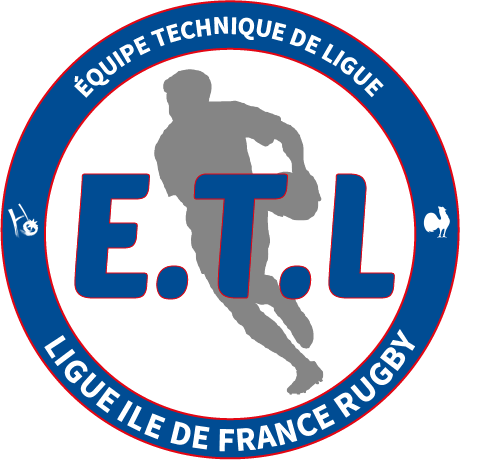 ÉCHAUFFEMENT PARALLÈLE LANCER – RÉCEPTION
3
4